ANOK4U2? Crass, Rondos and the Politics of Punk, 1977–84
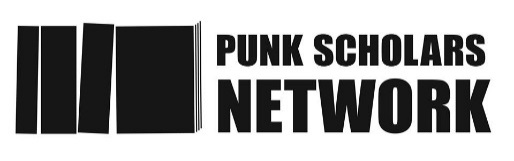 Kirsty Lohman and Matt Worley
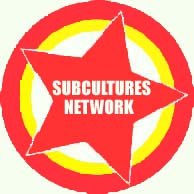 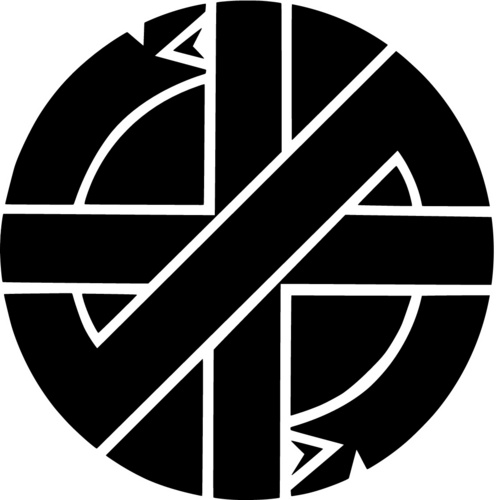 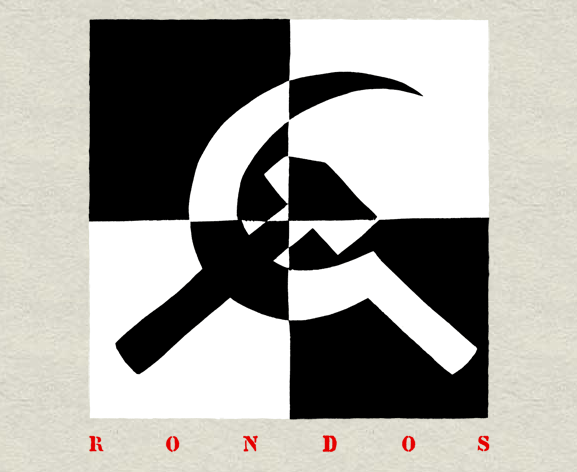 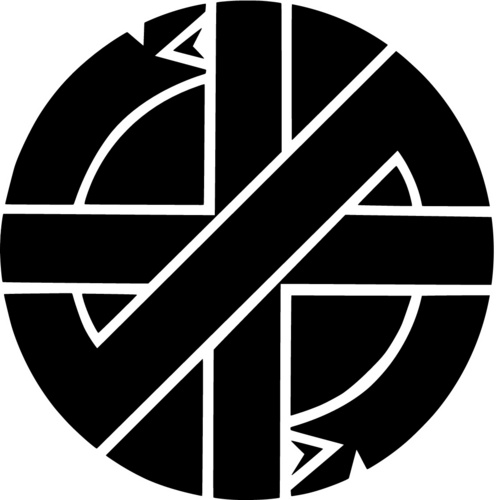 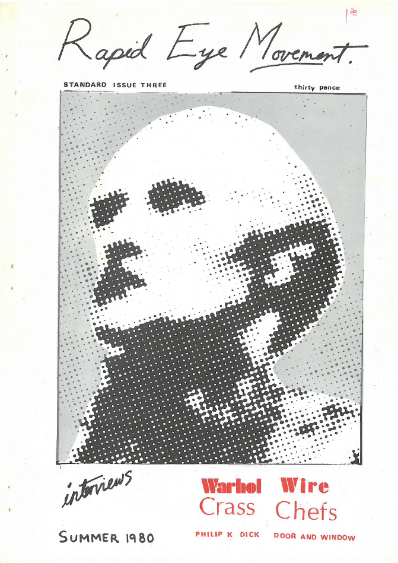 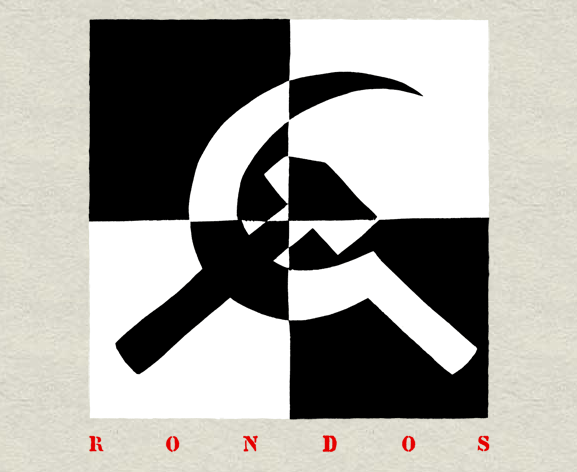 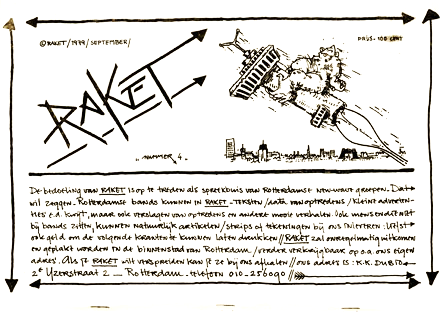 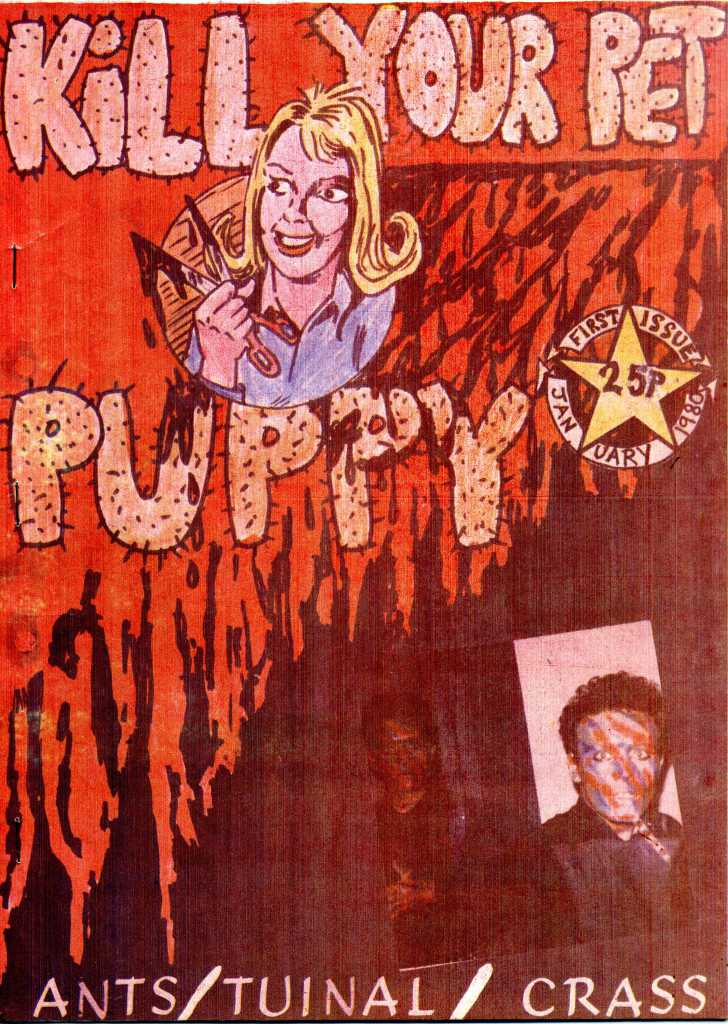 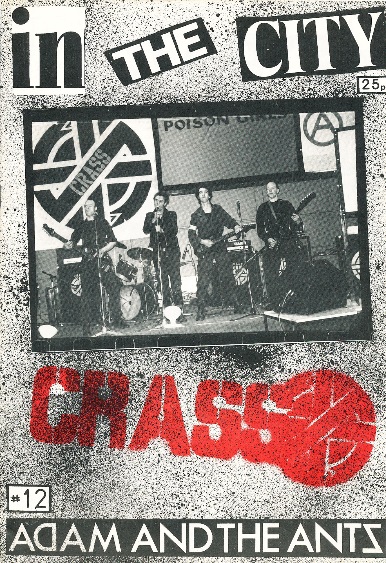 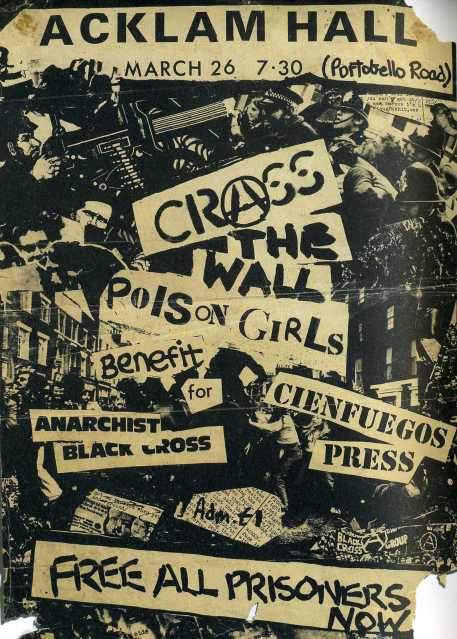 Crass’ politics
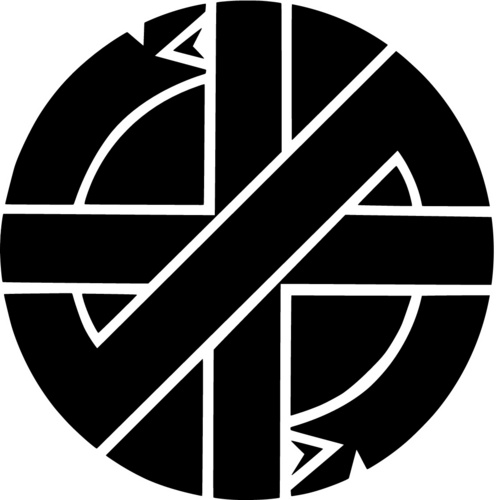 Gee Vaucher: ‘We’re anarchists in 	thought’ 
Andy Palmer: ‘But when you start 	trying to classify us, well 	that’s exactly what we’re 	trying to get away from. 
Penny Rimbaud: ‘Anarchy is thinking 	for yourself […] We don’t want 	any revolution. We just want to 	live our lives the way we want 	to’.
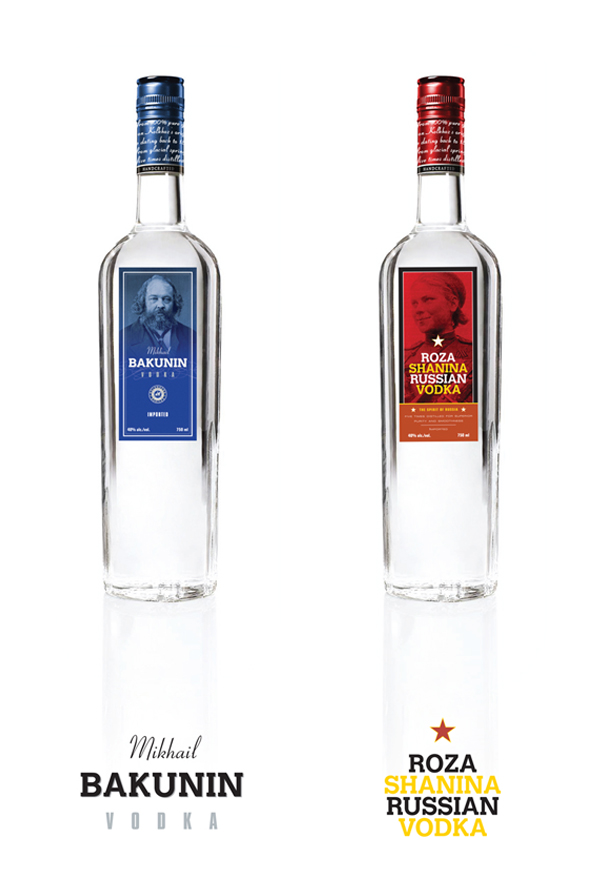 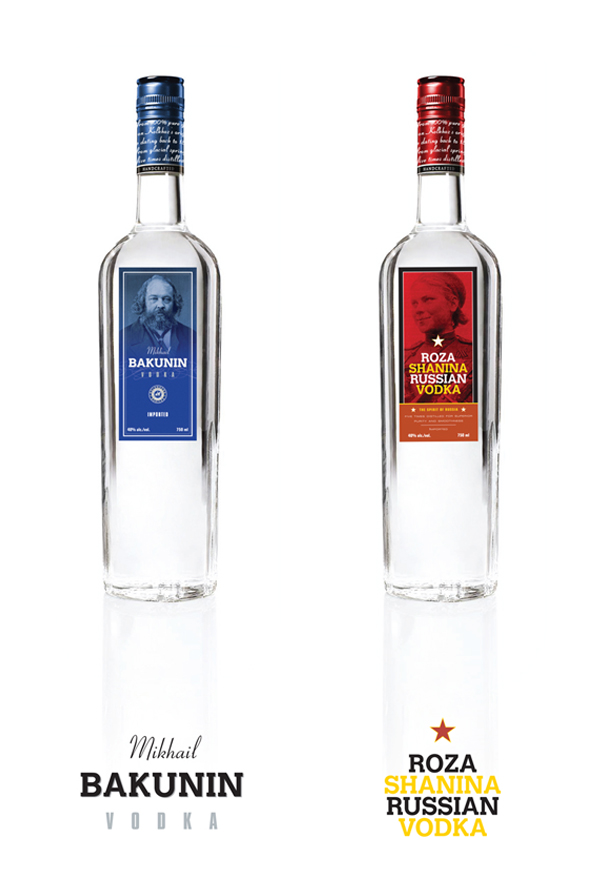 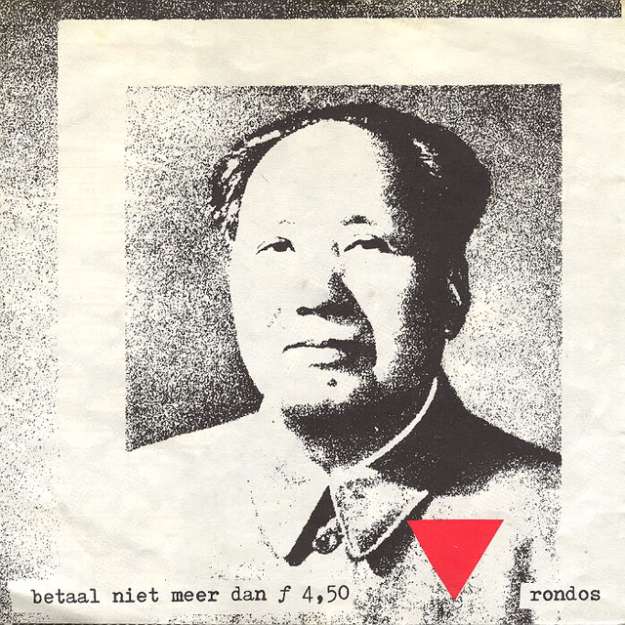 Rondos’ politics
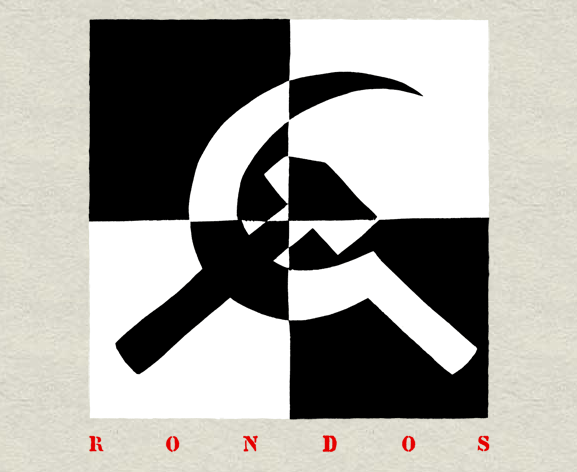 no establishment’s art no deadman’s heart no bourgeois illustrations no ruling class frustrations but art out on the streeta new heartbeat a new art passion class war aggression‘A Black & White Statement’(King Kong, 1980)
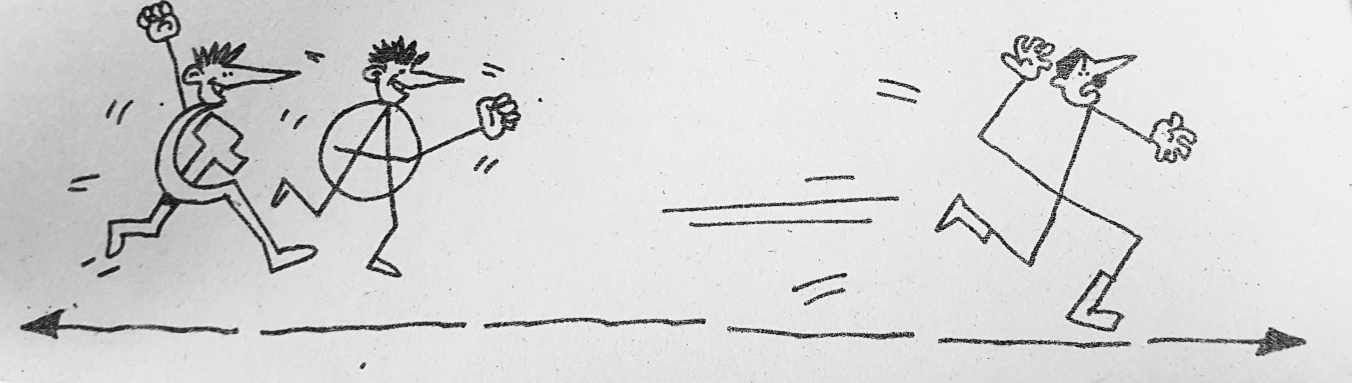 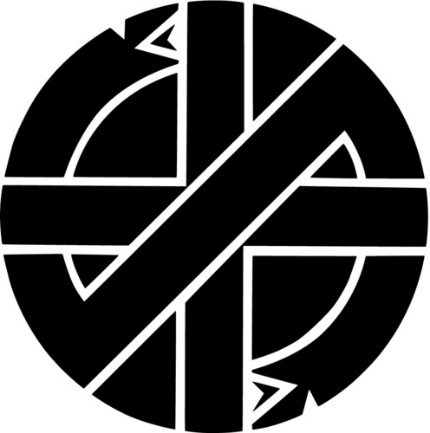 Conway Hall, London 8 September 1978
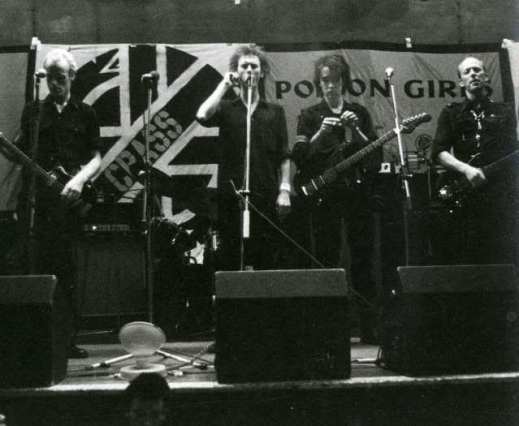 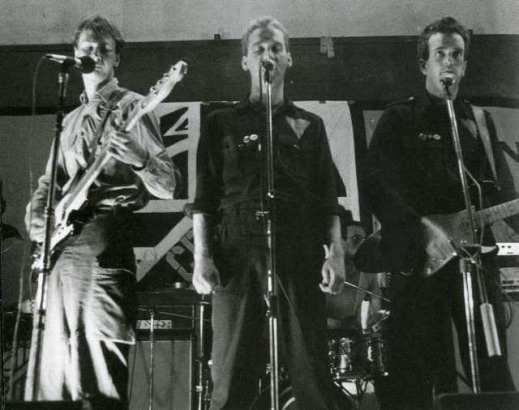 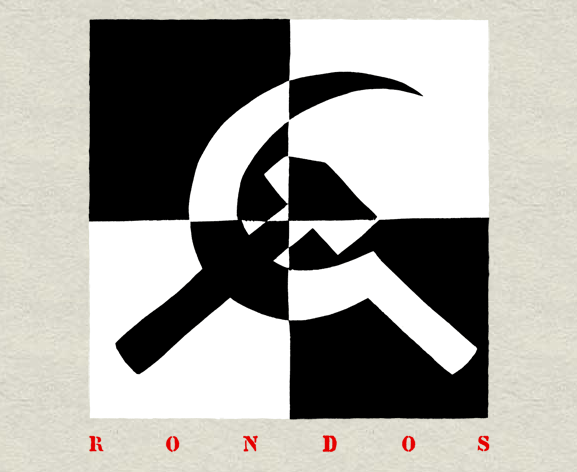 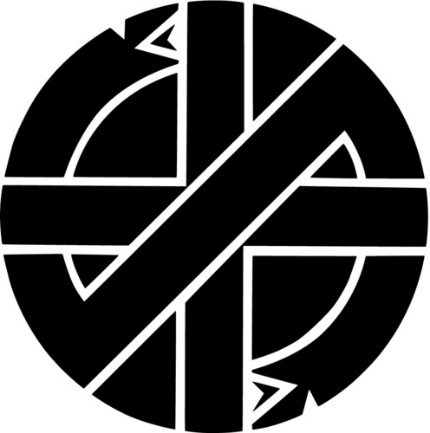 Soundcheck
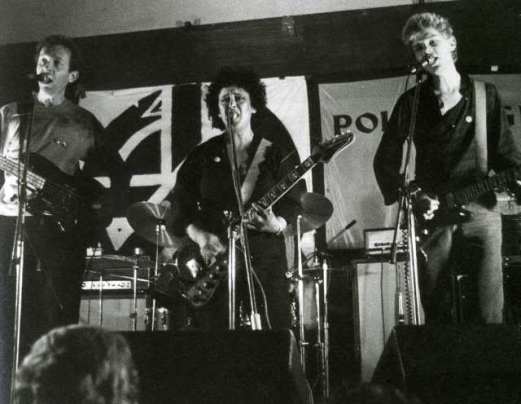 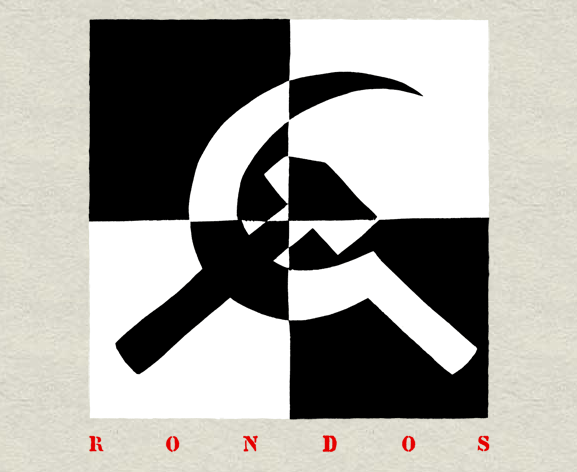 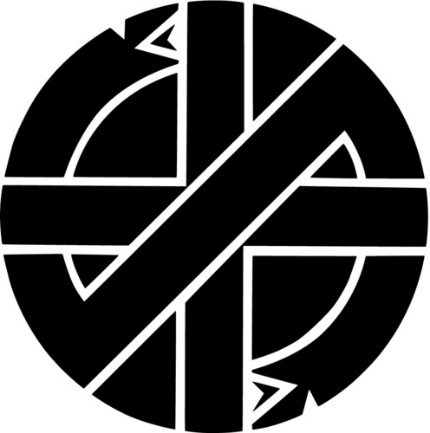 Pacifism or Violence?
Penny Rimbaud: ‘pacifism never meant being 	passive. It’s just a general term 	meaning don’t look for answers to your 	problems in violence’
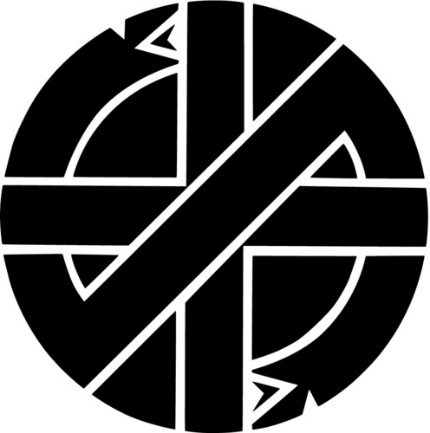 Pacifism or Violence?
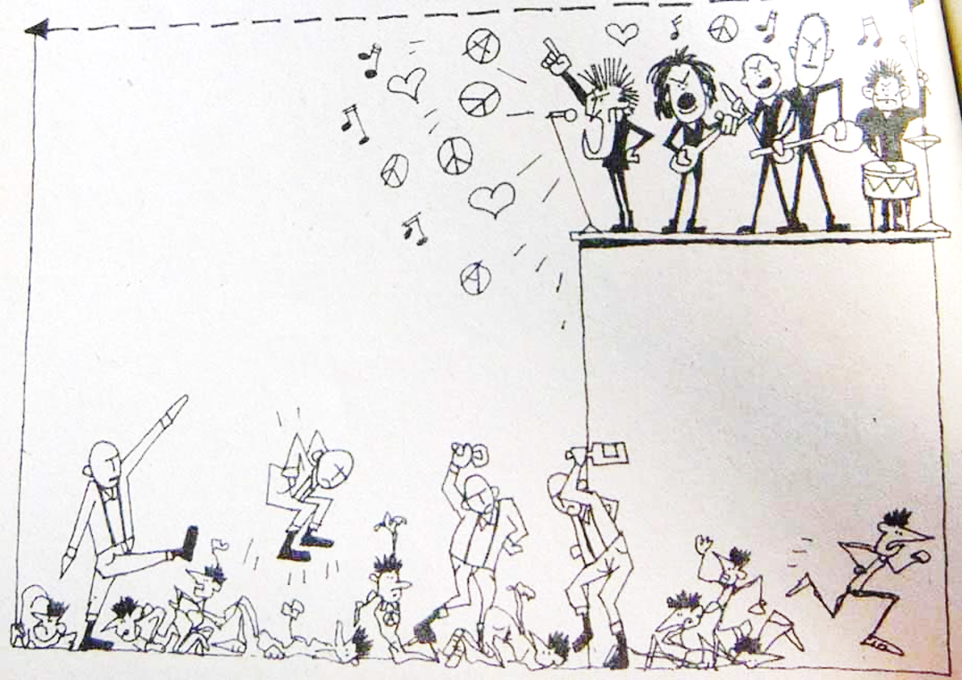 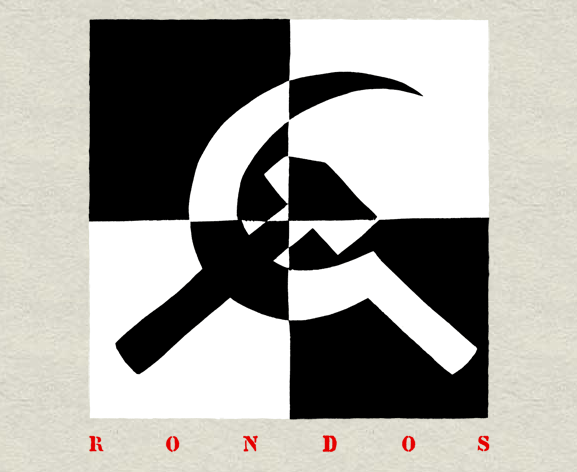 Rondos: ‘We believe that sometimes it might be necessary to use violence, for example, in order to counter 20 fascists beating up 600 punks such as at Crass’ gigs’
Rondos: ‘We believe that sometimes it might be necessary to use violence, for example, in order to counter 20 fascists beating up 600 punks such as at Crass’ gigs’
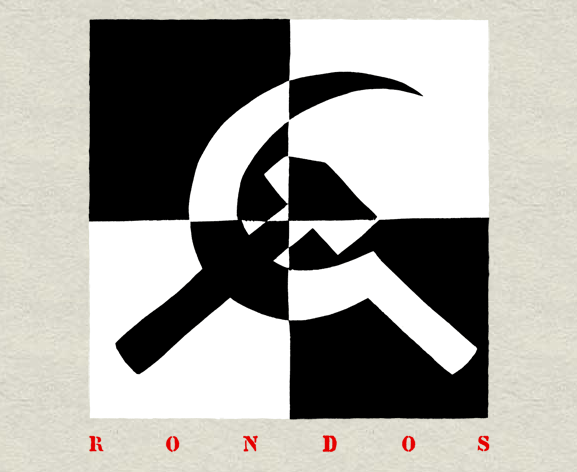 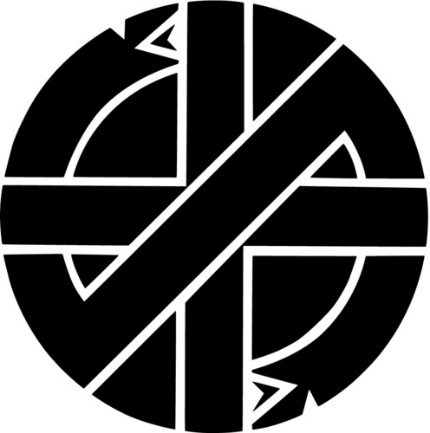 Crass & Poison Girls, ‘Bloody Revolutions’(Crass Records, 1980)
	You talk of overthrowing power with violence as your tool	You speak of liberation and when the people rule	[…]	Just another set of bigots with their rifle-sights on me
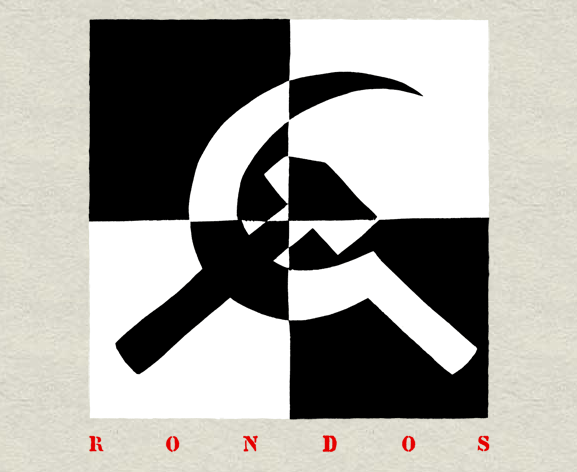 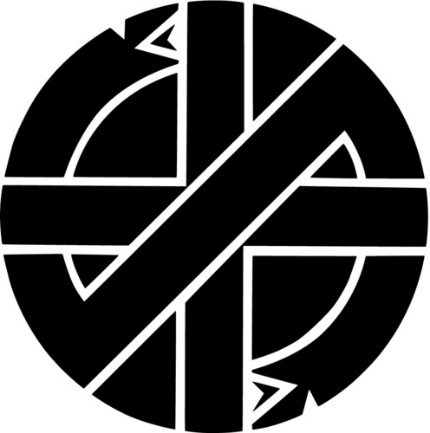 Rondos, ‘Which Side Will You Be On?’ (King Kong, 1980)
	On the day this system falls	On that day with our backs against the wall	[…]	When they protect property with guns 	[…] 	which side will you be on?
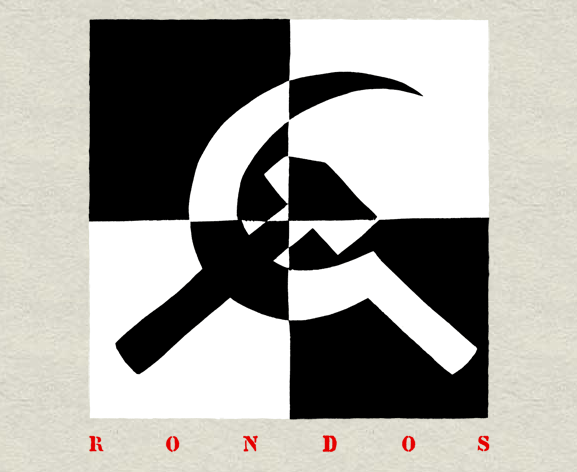 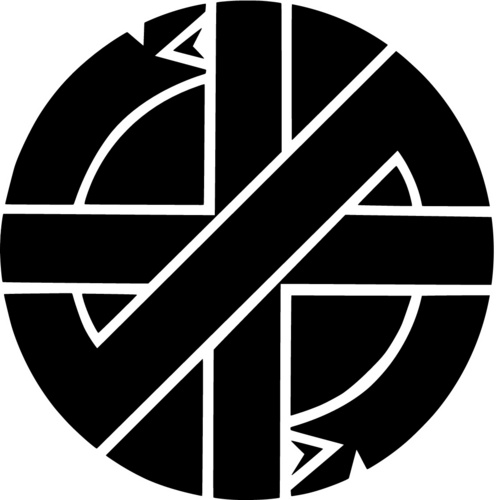 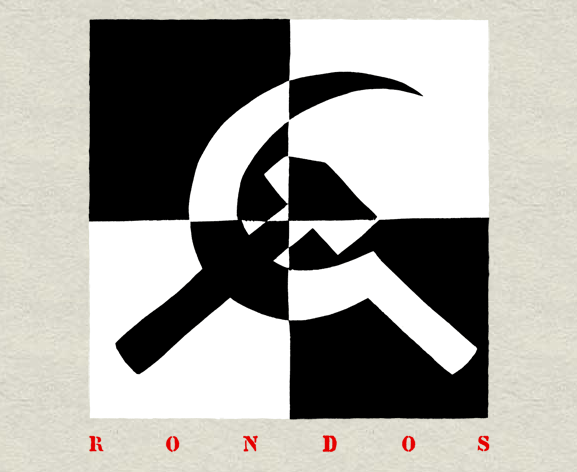 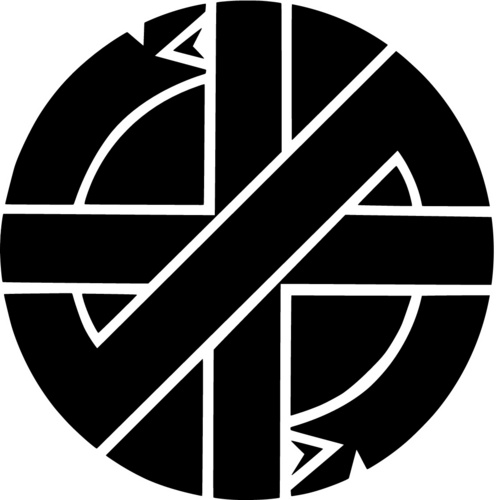 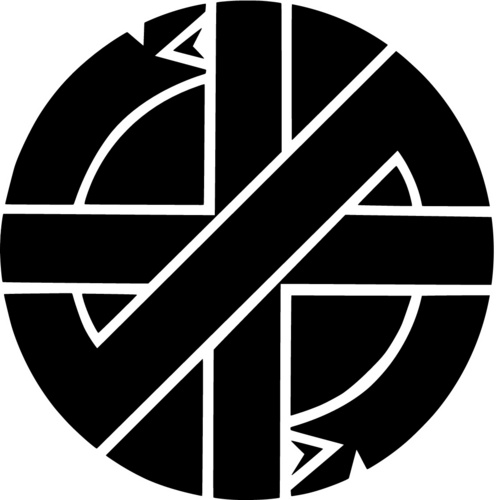 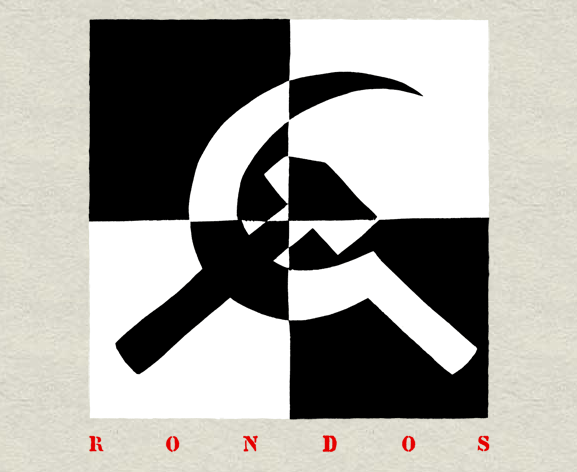 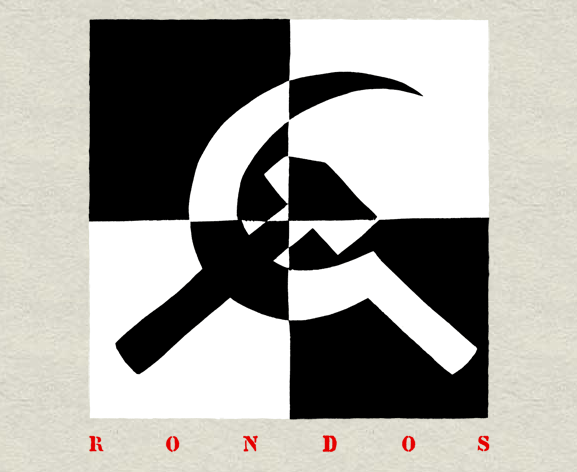 For more:
Lohman and Worley (2018), ‘Bloody Revolutions, Fascist Dreams, Anarchy and Peace: Crass, Rondos and the Politics of Punk, 1977–84’, Britain and the World, 11(1): 51-74.
Thanks for listening 
Any questions?